Mindful Steps to StressLess
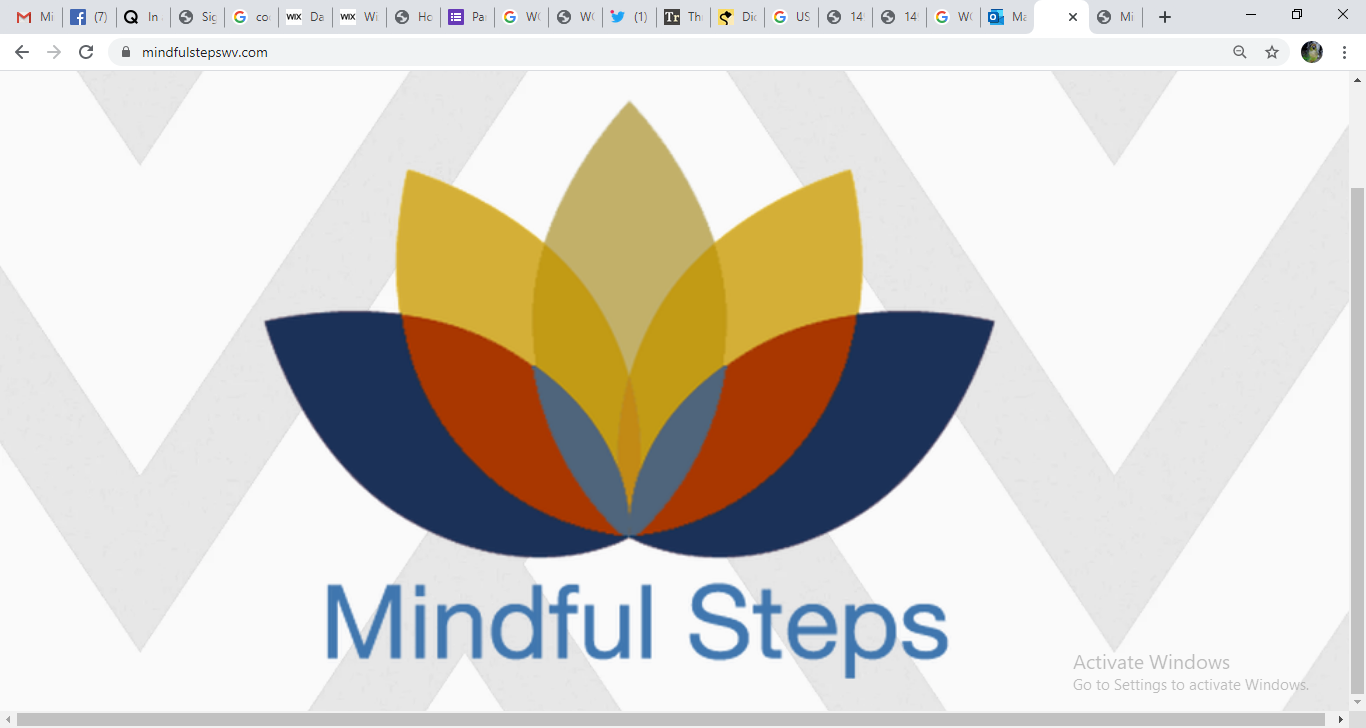 Correlation with Hours of Practice
Emotional reaction to screaming woman reduced in 
Mindfulness, Increased in Compassion
Mindful Compassion
Mindfulness Alone
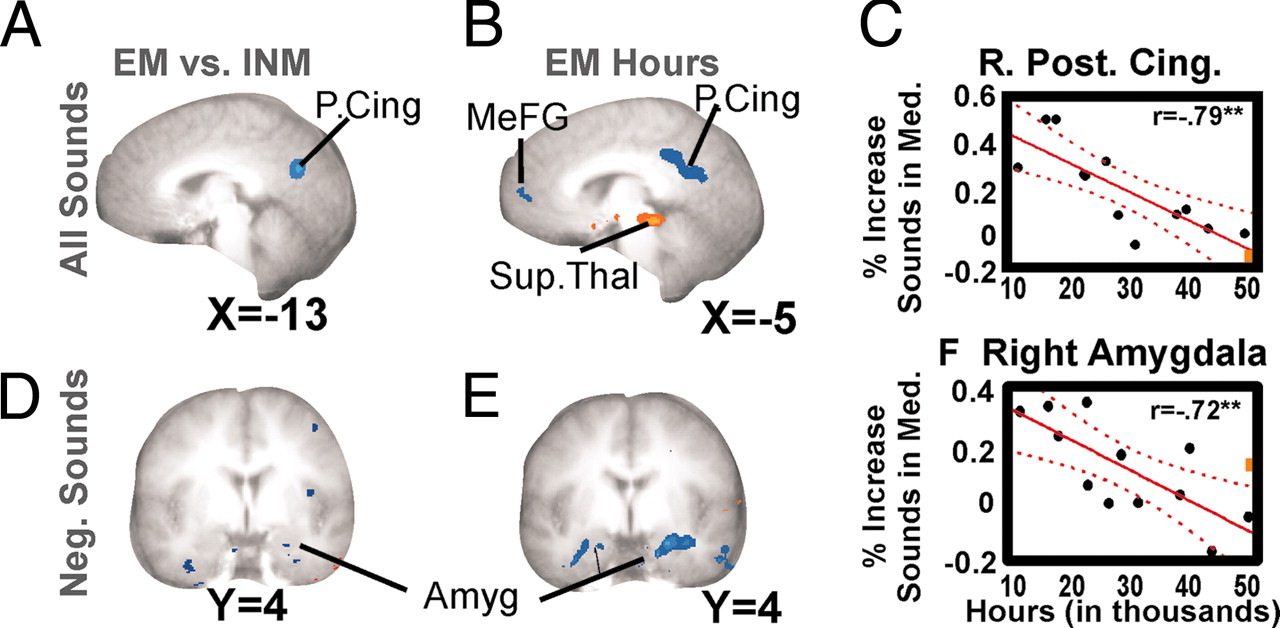 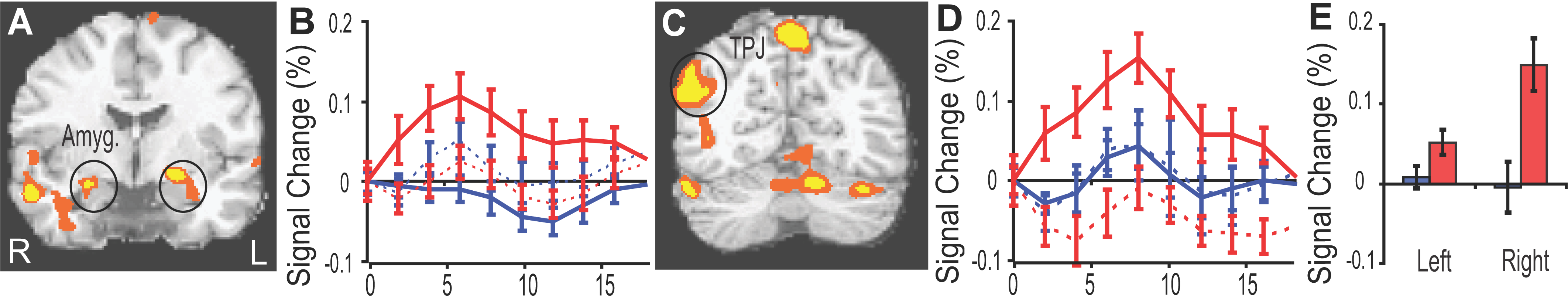 Flexibility and Control of Mind
Elements of Compassion
Love
Compassion 
Joy 
Equanimity
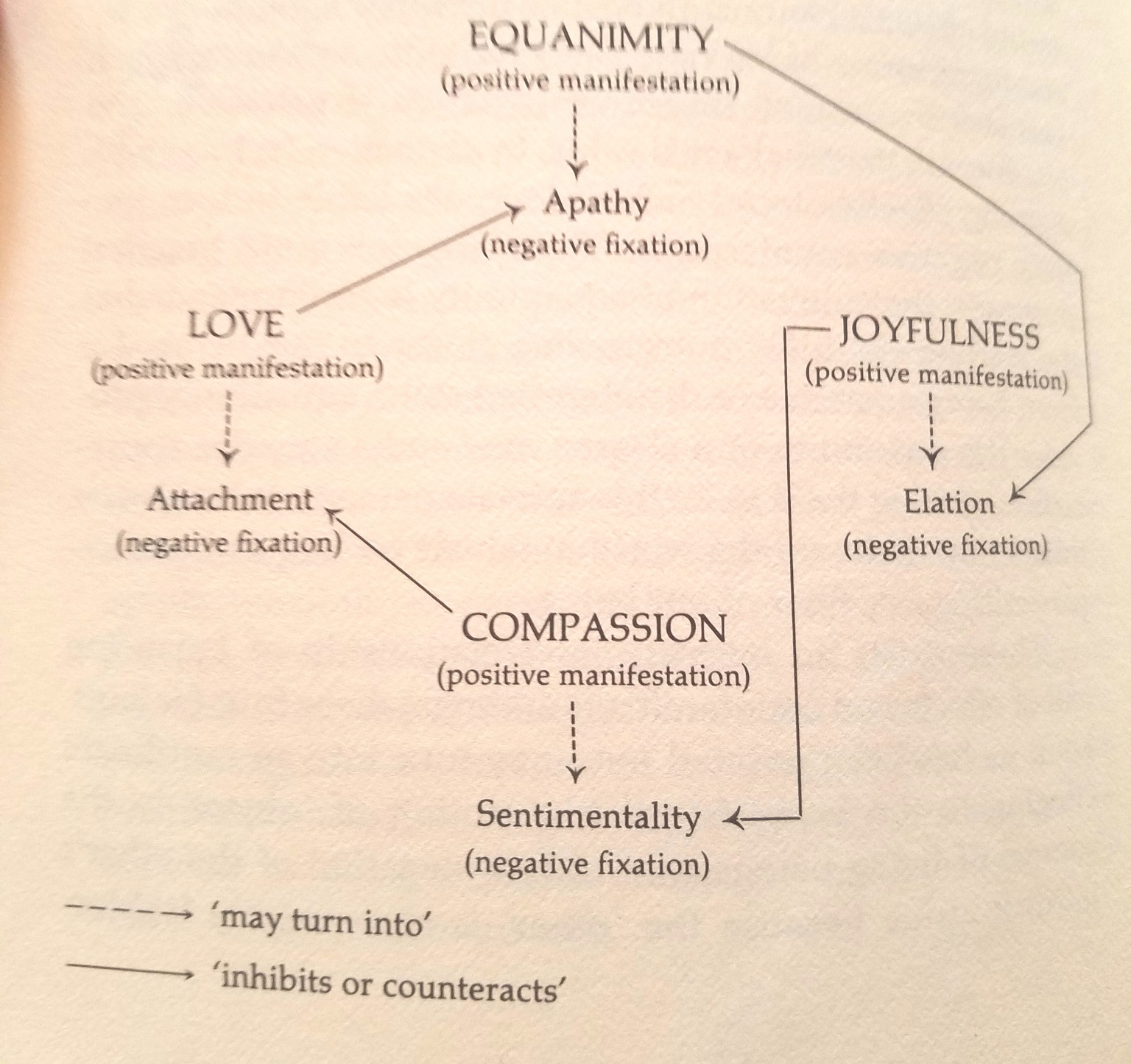 PAIN
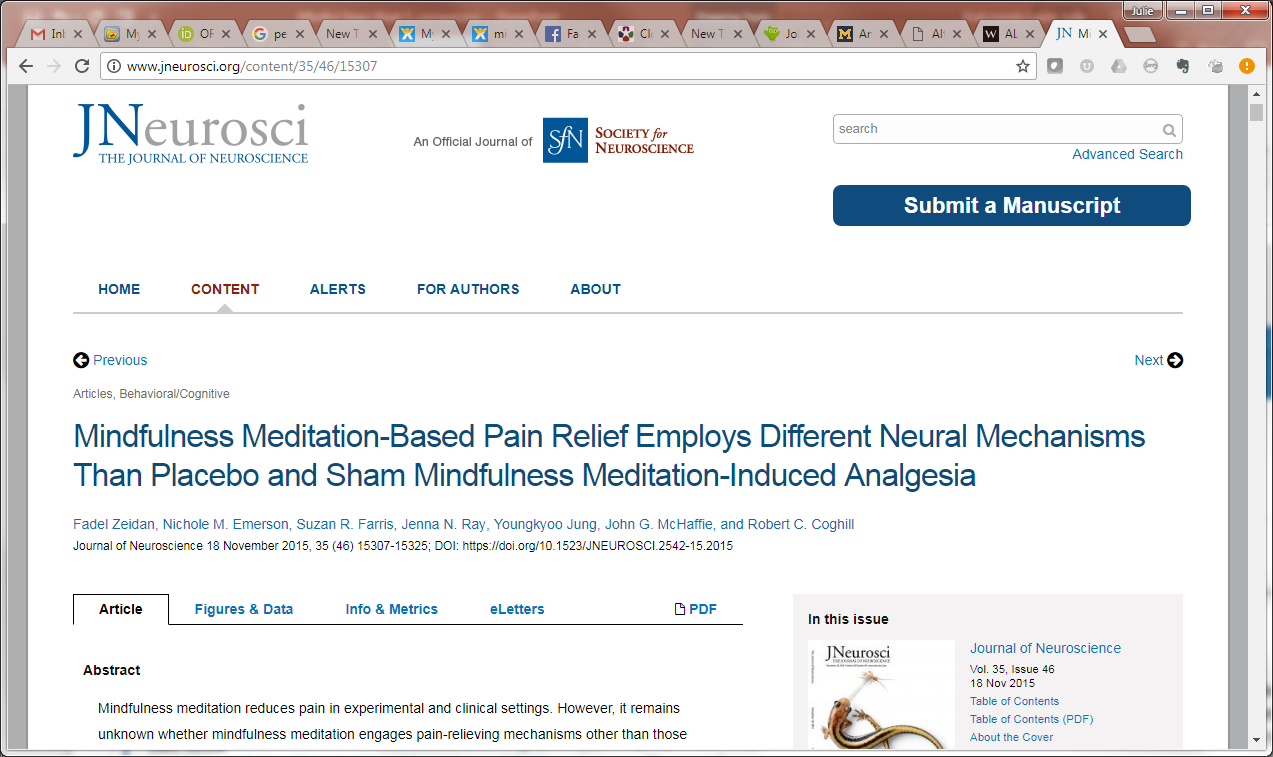 -75 healthy, human volunteers to 4 days of the following: 
mindfulness meditation, 	
placebo conditioning, 
sham mindfulness meditation
book-listening control


Exposure to Thermal Pain in MRI scanner
PAIN!
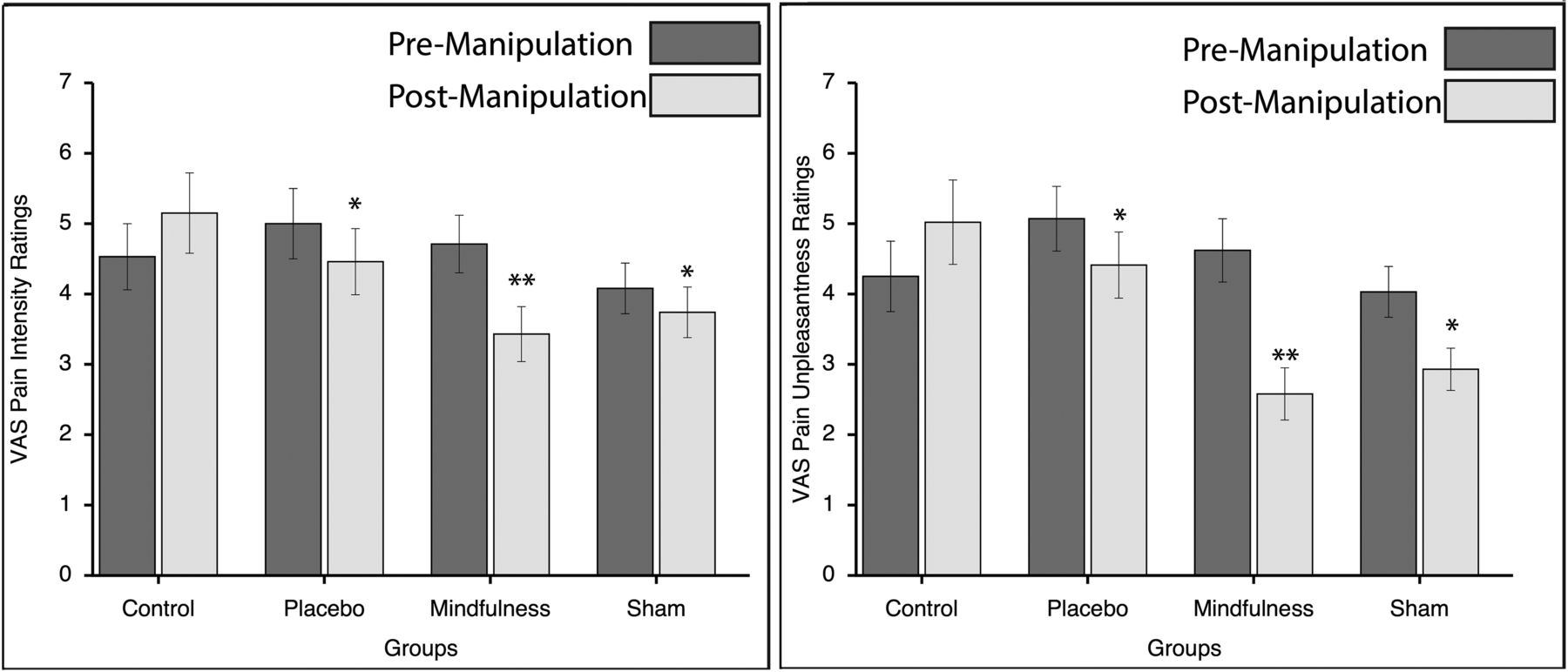 Zeidan et al. 2015 Mindfulness Meditation-Based Pain Relief Employs Different Neural Mechanisms Than Placebo and Sham Mindfulness Meditation-Induced Analgesia J. Neurosci https://doi.org/10.1523/JNEUROSCI.2542-15.2015
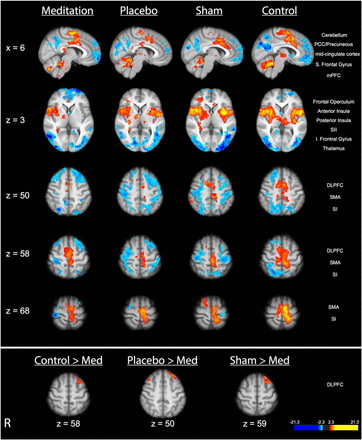 Other kind of pain – Social Pain
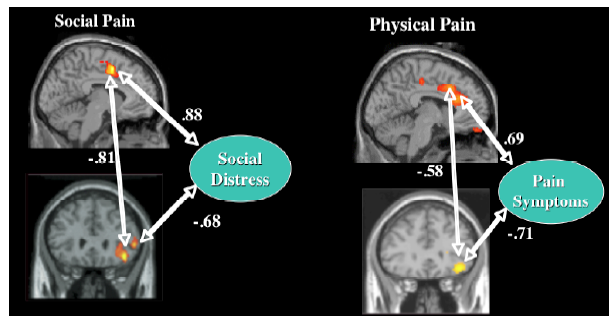 DeWall CN, MacDonald G, Webster GD, Masten CL, Baumeister RF, Powell C, Combs D, Schurtz DR, Stillman TF, Tice DM, Eisenberger NI. (2010). Acetaminophen reduces social pain: Behavioral and neural evidence. Psychol Sci. 21:931–7.
Mindfulness and Trauma
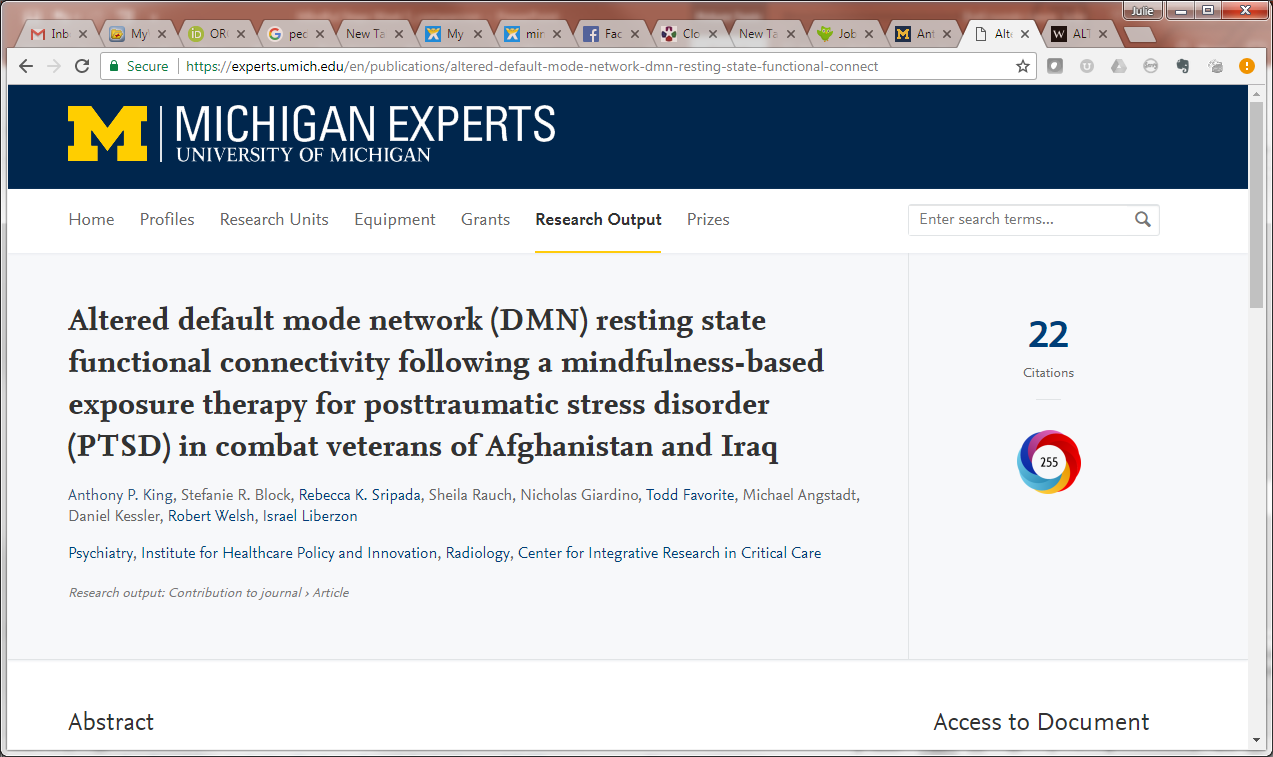 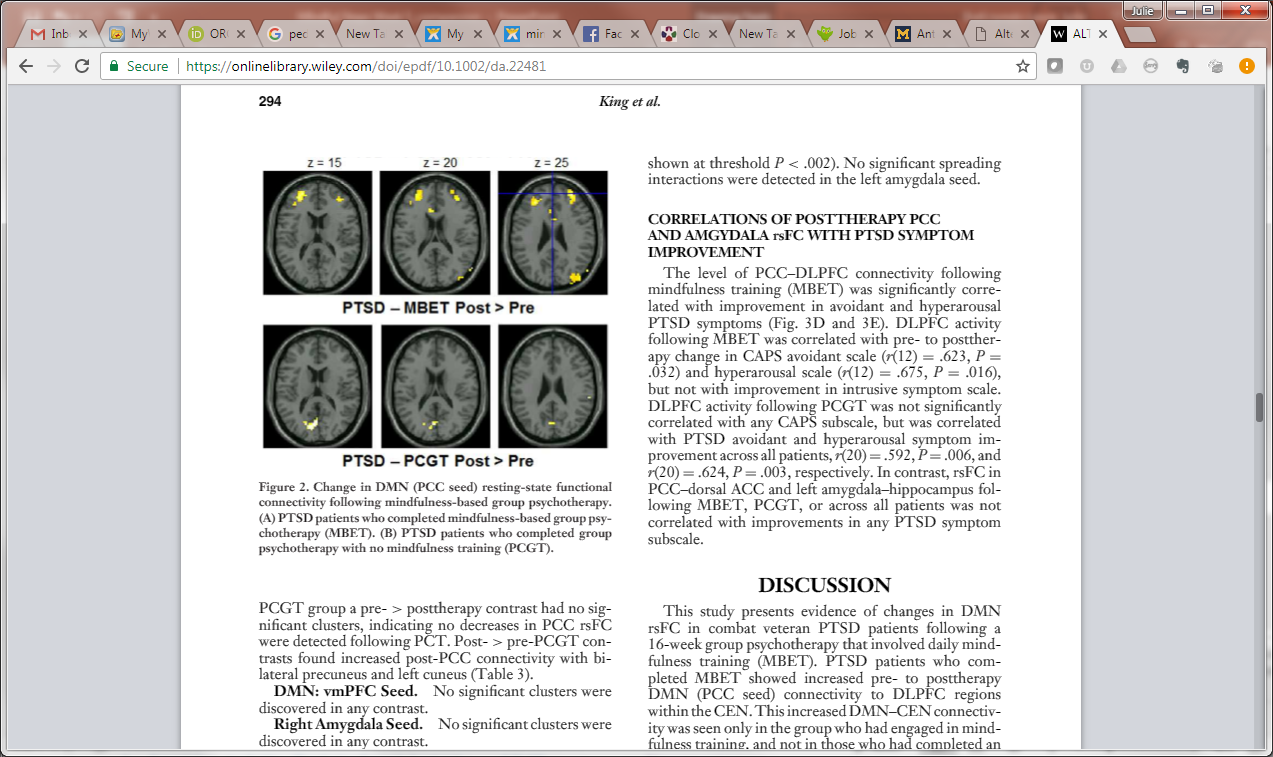 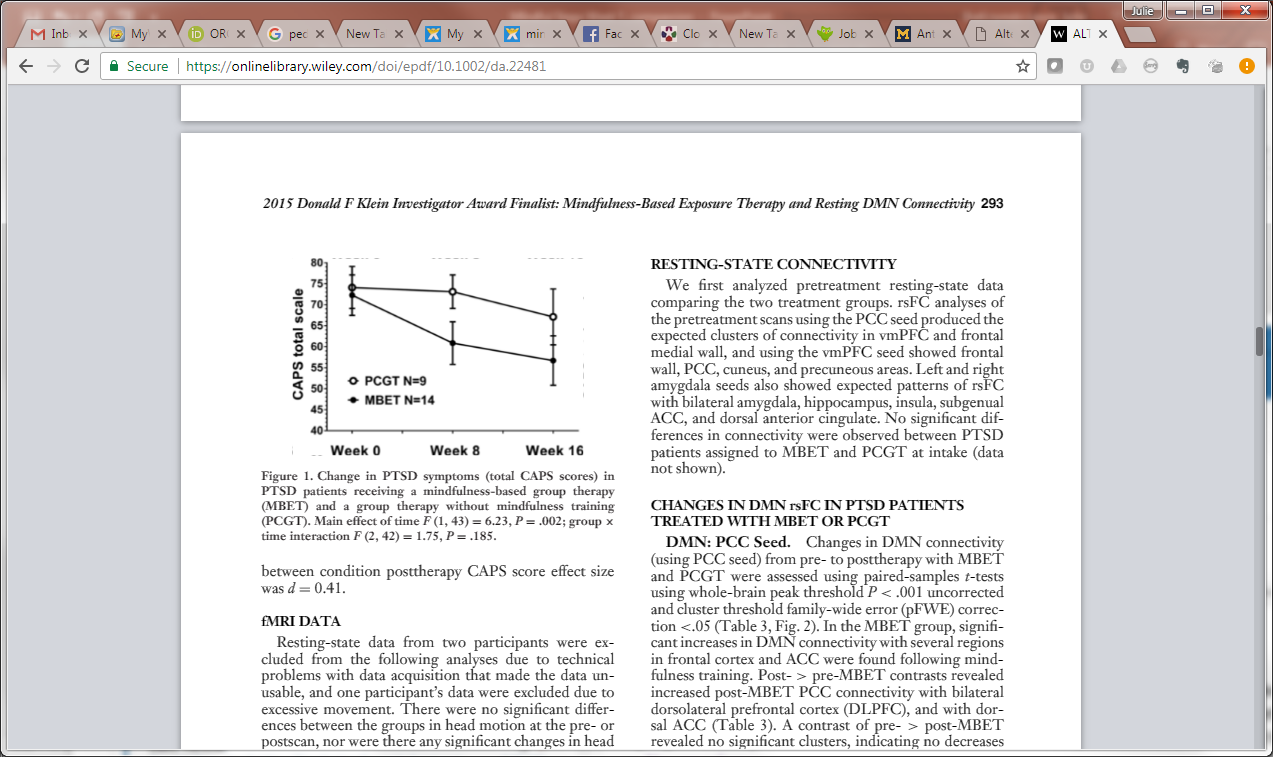 Yoga and Resiliency based on Inflammatory factors(Interleukin-6 (IL-6), tumor necrosis factor-alpha (TNF-α), and C-reactive protein (CRP)
Cancer, cardiovascular disease, type II diabetes, arthritis, osteoporosis, Alzheimer’s disease, periodontal disease, and frailty and functional decline
25 novices and 25 experts, were exposed to each of the conditions (yoga, movement control, and passive-video control)
Kiecolt-Glaser, J.K., Christian, L., Preston, H., Houts, C.R., Malarkey, W.B., Emery, C.F. and Glaser, R., 2010. Stress, inflammation, and yoga practice. Psychosomatic medicine, 72(2), p.113.
Positive Affect Increased with Yoga vs control conditions
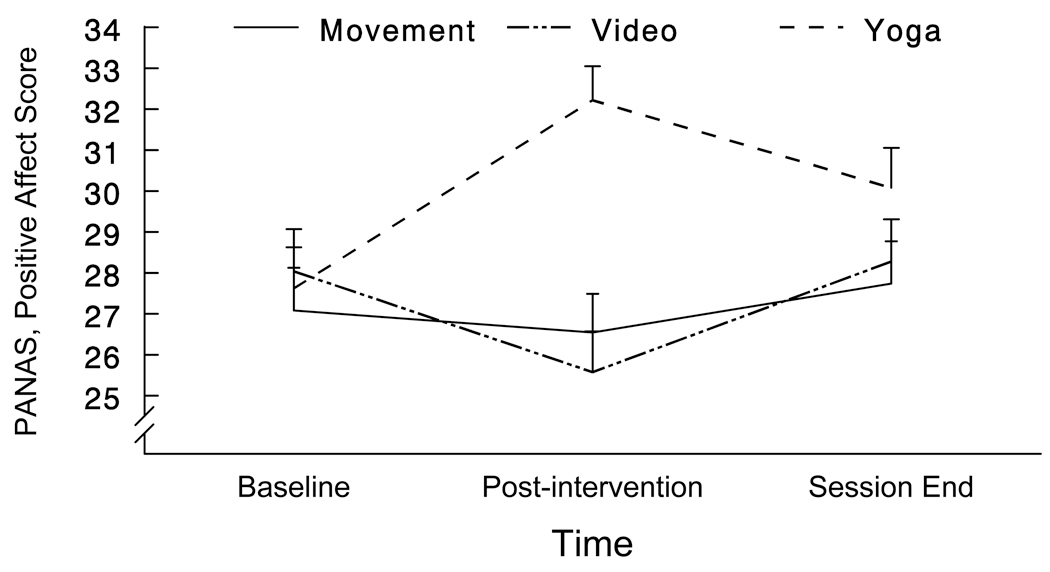 Baseline CytoKine (IL-6) Lower overall in Experts
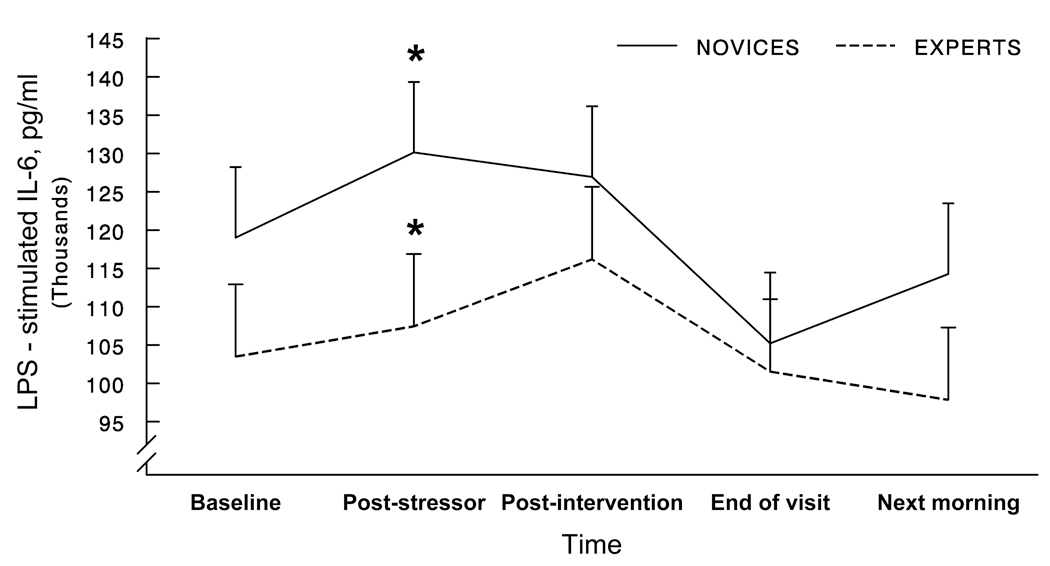 Yoga Experts vs controls didn’t have systemic inflammatory response to stress task
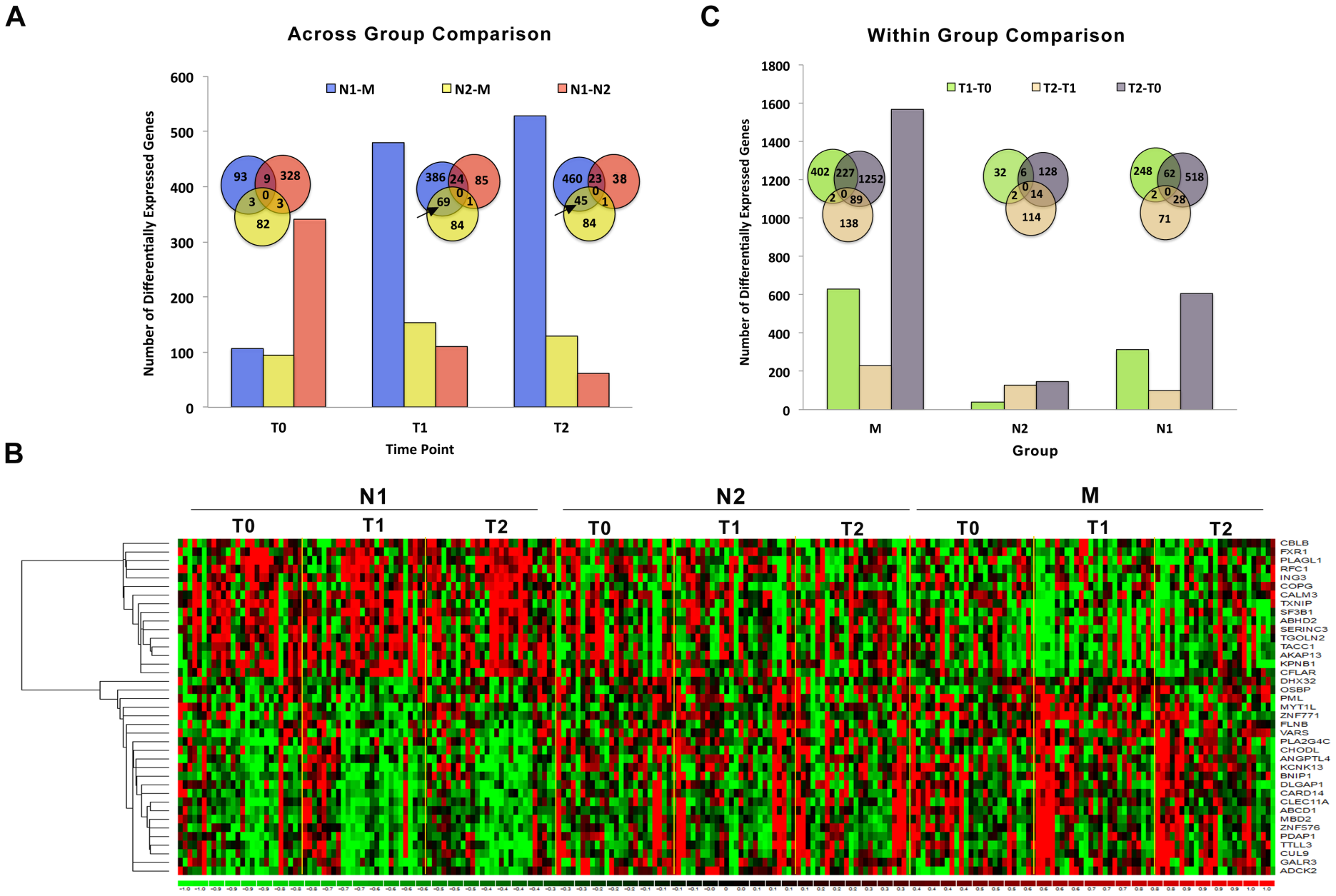 Relaxation Response Induces Temporal Transcriptome Changes in Energy Metabolism, Insulin Secretion and Inflammatory Pathways  
(PLOS Bhasin et al. 2013)
Likely related to Relaxation Response 

These genes have been linked to pathways responsible for energy metabolism, electron transport chain, biological oxidation and insulin secretion. These pathways play central roles in mitochondrial energy mechanics, oxidative phosphorylation and cell aging.

We hypothesized that upregulation of biological oxidation gene sets may enhance efficiency of oxidation-reduction reactions and thereby reduce oxidative stress.